Community Health Worker Survey
Examining Community Health Workers’ Knowledge of One Care 
October 17, 2014
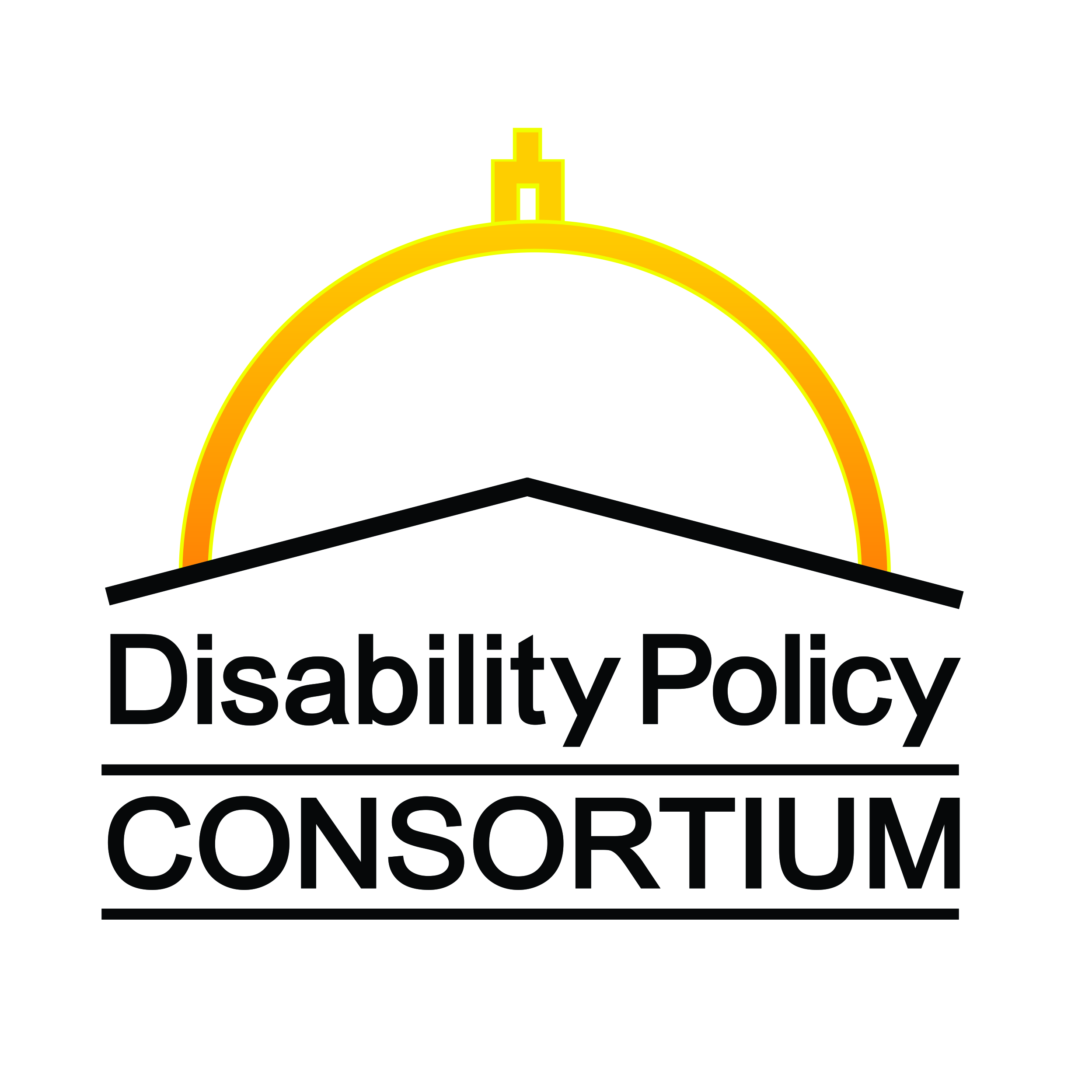 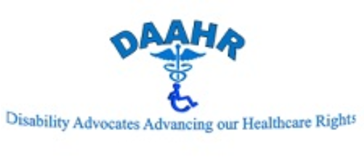 Purpose
Get a baseline on Community Health Worker (CHW) understanding of One Care.
Get information about Spanish-speaking CHWs knowledge of One Care.
Obtain information on how to better educate CHWs and the people they serve.
2
Overview
We collaborated with:
MACHW
MDPH
We used Survey Monkey to gather information from Community Health Workers. 
Surveys were disseminated through DPH and MACHW email lists.
We received a total of 32 responses.
No response received from Spanish language surveys.
Results are not generalizable.
3
Demographics of Individuals Served by CHWs
83% of CHWs work with Hispanics. 

Main languages spoken by people CHWs serve:
English (93% )
Spanish (77%) 
Portuguese (47% )
French Creole (27%)
4
CHWs and One Care
CHWs work with individuals eligible for One Care (dual eligibles)
63%  served people who were dually eligible.
20%  Didn’t know if people they serve are dually eligible.
17%  Didn’t serve those dually eligible.

CHWs lack knowledge about  One Care
50% felt their knowledge of One Care was poor.
69% didn’t know enough about One Care to help people enroll.
17% felt they  were sufficiently knowledgeable to help people enroll.

The majority of CHWs (88%) want more information about One Care.
5
Conclusions
The IC should consider:
requesting plans to provide information on how to do outreach to and utilize CHWs
working with MassHealth and the three plans to provide more comprehensive outreach to CHWs
recommending that the EIP and quality metric group develop ways of reporting demographic data to the IC in a manner that provides a clearer picture of enrollment by race and ethnicity by geographic area, category and plan.
Other?
6
Beyond the Survey
The importance of engaging CHWs is supported by findings in a report from California that community health workers need to be more engaged in the process.
Lopez, S. (2014). Threading the Needle: Strategies to Elevate the Role of Community Health Workers in Emerging Models of Care for Dual Eligibles. Accessed October 19, 2014,  http://tinyurl.com/kcbcavq.
7